Шнуровка  сапожок
воспитатель
Аскарова Лилия Халимовна
МБДОУ «Детский сад №142»
«Шнуровка-сапожок с национальным татарским орнаментом»Сапожок вырезан из строительного материала ДВП по форме национального татарского сапога. Затем сапожок покрасили цветной краской и нанесли на него татарский орнамент. Покрыли два раза лаком, и просверлили отверстия для продевания шнурков.
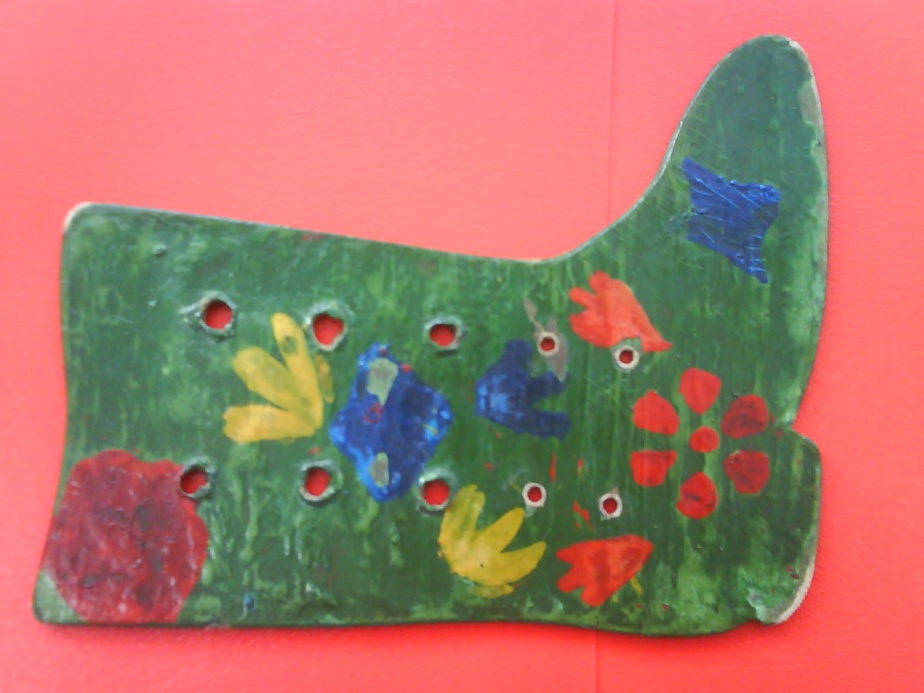 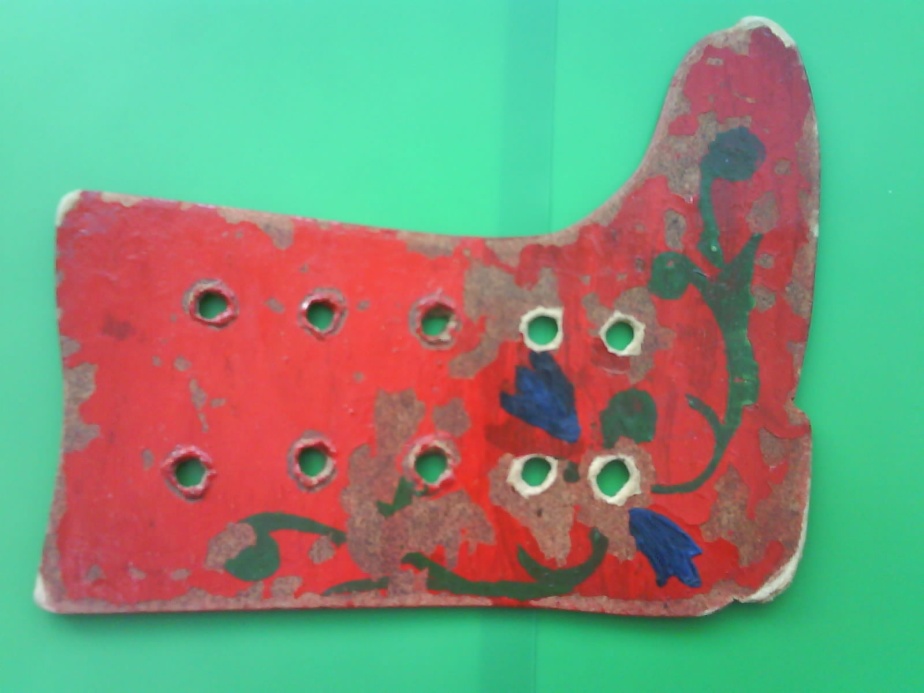 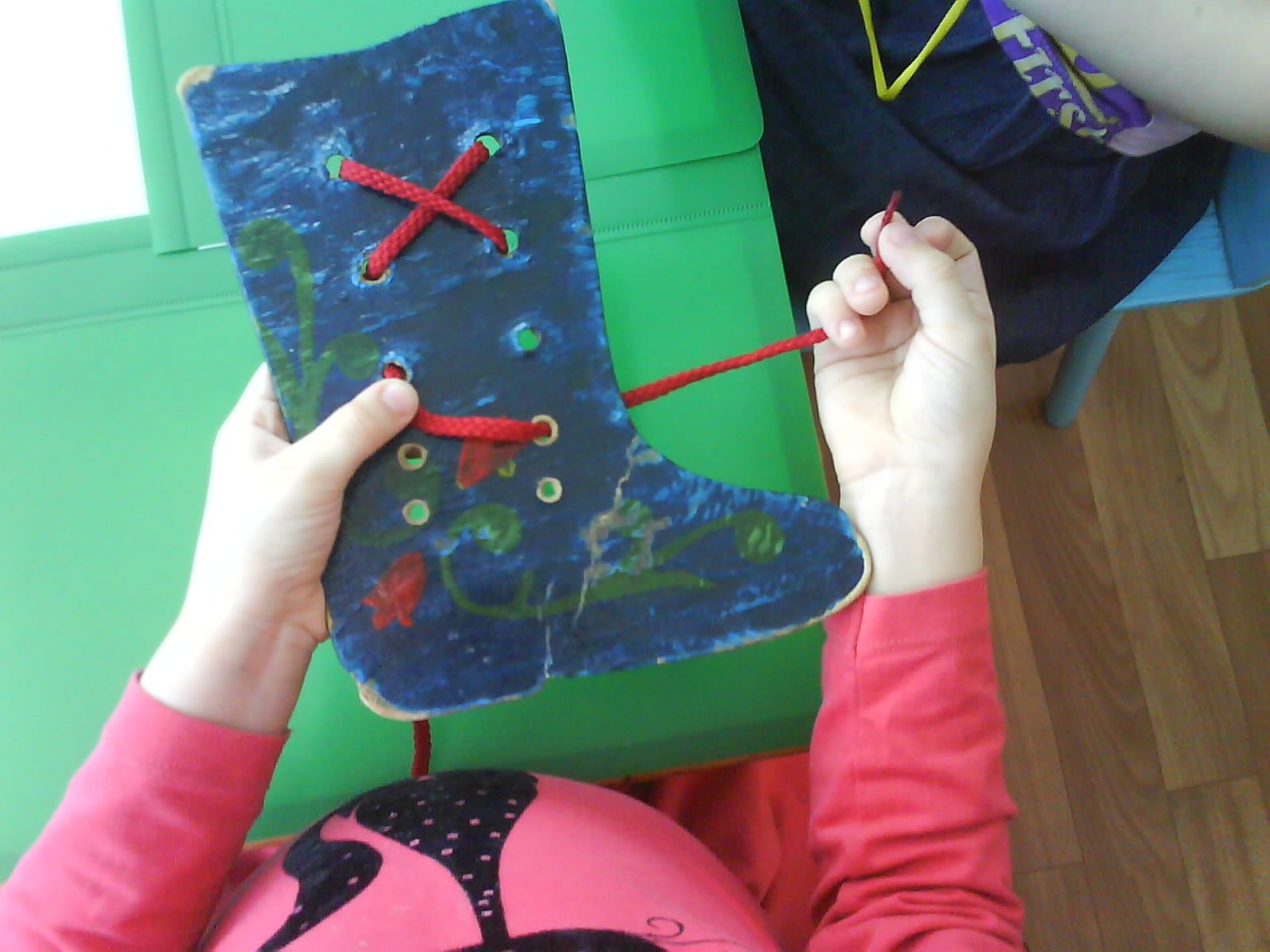 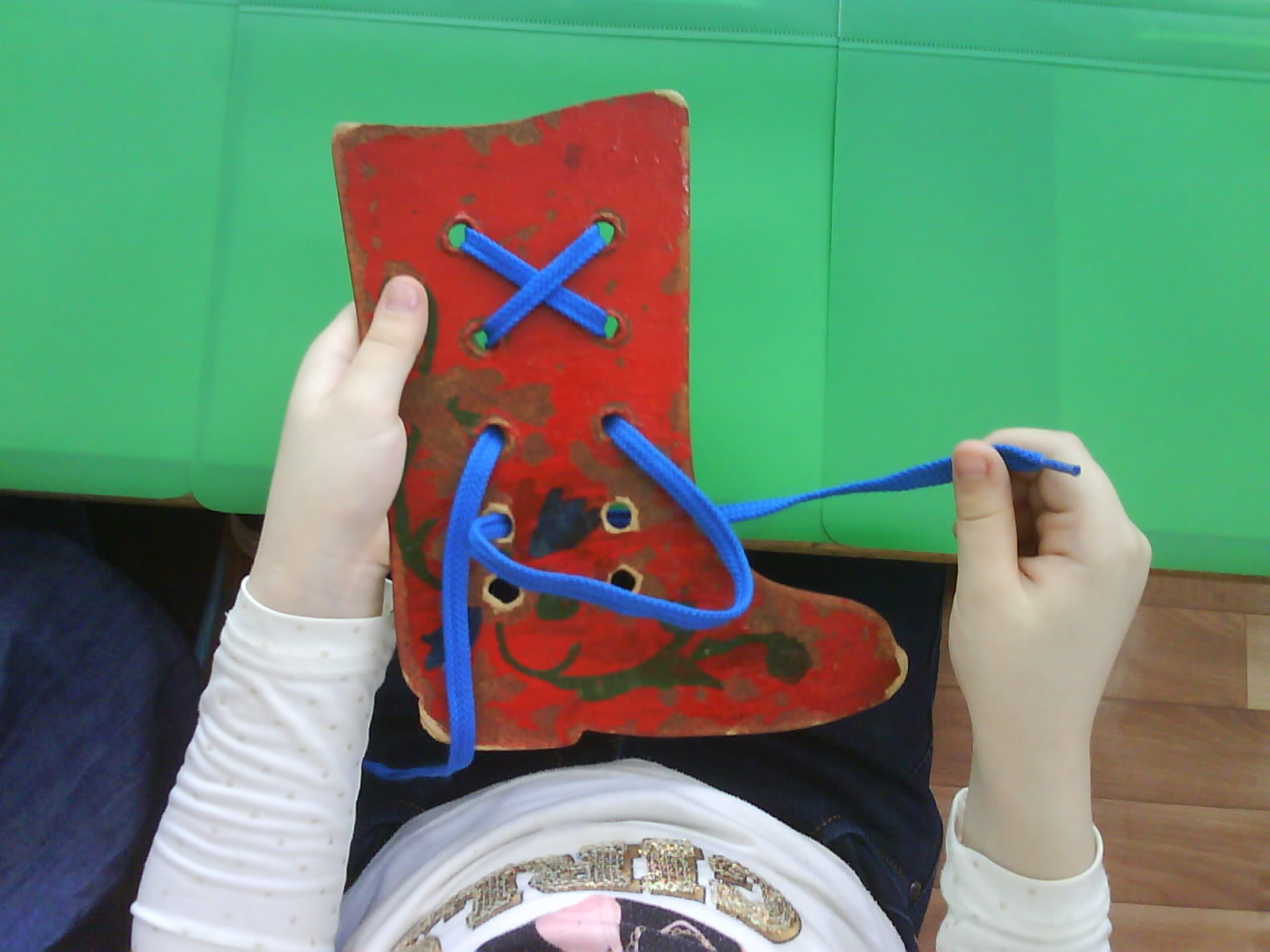 Спасибо за внимание.